Structural Redesign of the Army National Guard Readiness Center
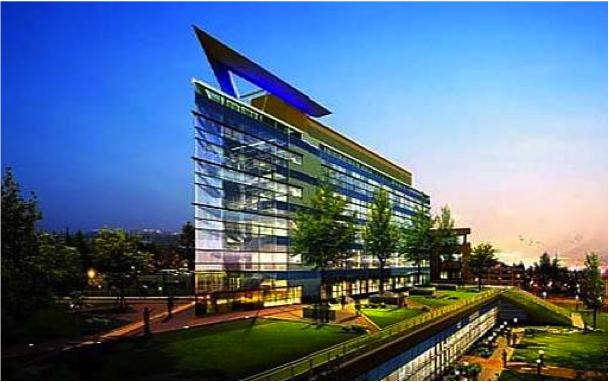 Presented By: 
Amanda C. Farace

Faculty Consultant:
Dr. Thomas Boothby

The Department of Architectural Engineering 
The Pennsylvania State University 
April 13, 2010
Presentation Outline
Presentation Outline
Introduction & Building Overview
Introduction
Location
Building Statistics
Existing Structural Conditions
Structural Depth Analysis
Proposal Summary
Design Goals
Gravity System Redesign
Lateral System Redesign
Progressive Collapse Design
Breadth Studies
Construction Management Analysis
Acoustical Analysis
Recommendations & Conclusions
Questions
Introduction & Building Overview
Introduction
Location
Building Statistics
Existing Structural Conditions

Structural Depth Analysis
Breadth Studies
Recommendations & Conclusions
Questions
Amanda C. Farace
Army National Guard Readiness Center
Presentation Outline
Introduction
Introduction & Building Overview
Introduction
Location
Building Statistics
Existing Structural Conditions

Structural Depth Analysis
Breadth Studies
Recommendations & Conclusions
Questions
Introduction
Location
Amanda C. Farace
Army National Guard Readiness Center
Presentation Outline
Location
111 S. George Mason Dr., Arlington, Virginia


Approximately 5 miles outside of Washington D.C.


On the same site as the location of the current Army National Guard Building
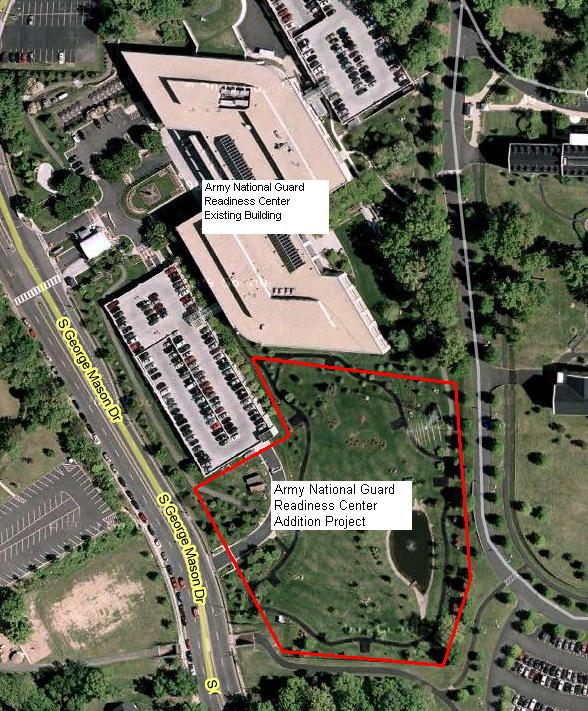 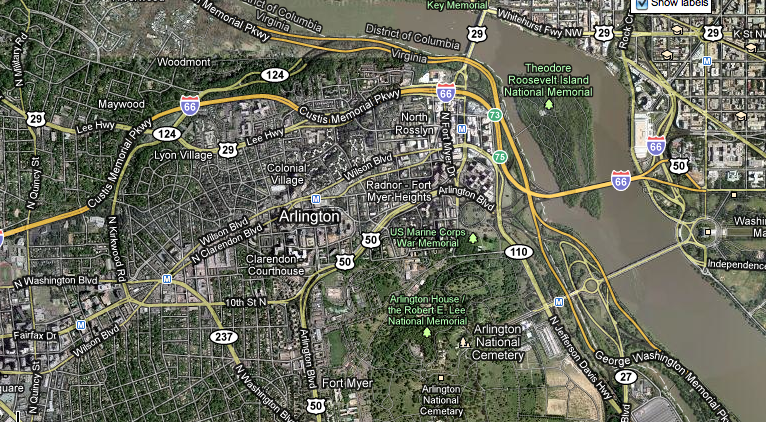 Introduction & Building Overview
Introduction
Location
Building Statistics
Existing Structural Conditions

Structural Depth Analysis
Breadth Studies
Recommendations & Conclusions
Questions
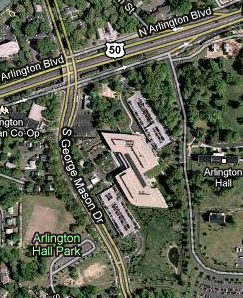 15 acre site
Includes a 248,000 square foot existing facility, two 3-2tory  parking garages, and several small out buildings.
Amanda C. Farace
Army National Guard Readiness Center
Presentation Outline
Building Statistics
Joint Headquarters Administrative Building
5 Stories Above Grade and 3 Below
Includes Offices, Training Areas, Auditorium and more
Square Footage
251,000 Gross Square footage
Architecture	
Unique Triangular shape
Façade mimics existing building
Project Duration
December 2008-March 2011
Project Delivery Method
Design-Bid-Build
Cost
 $100 Million	
Anticipated to Achieve LEED Silver Rating
Introduction & Building Overview
Introduction
Location
Building Statistics
Existing Structural Conditions

Structural Depth Analysis
Breadth Studies
Recommendations & Conclusions
Questions
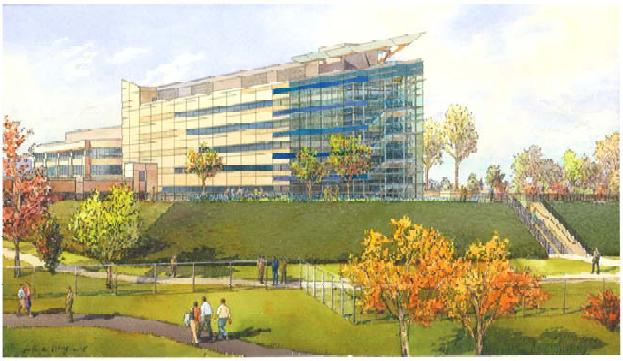 Amanda C. Farace
Army National Guard Readiness Center
Presentation Outline
Introduction
Introduction & Building Overview
Introduction
Location
Building Statistics
Existing Structural Conditions

Structural Depth Analysis
Breadth Studies
Recommendations & Conclusions
Questions
Introduction
Existing Structural Conditions
Amanda C. Farace
Army National Guard Readiness Center
Presentation Outline
Existing Gravity System
Floor System
9” Two-way reinforced concrete flat slab
Column strips and edge beams
f’c=4,000 psi
Typical No. 6 and No. 8 reinforcement 

Columns
Cast-in-place reinforced normal weight concrete
Typical 22” x 22”
Typical No. 8 reinforcement
Typical No. 3 ties

Foundation
32” concrete mat slab
Existing Structural Plan
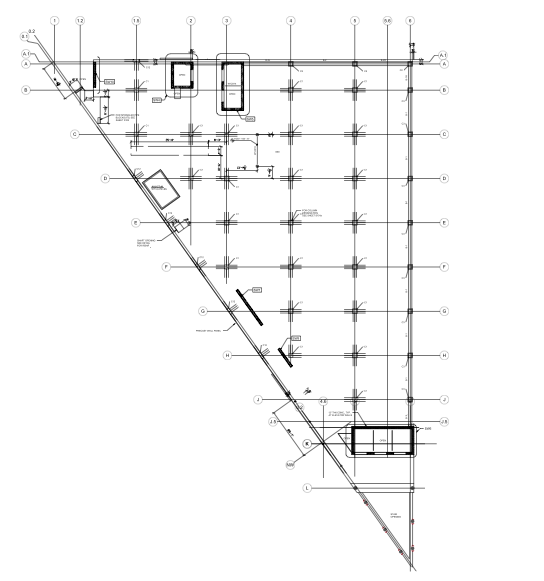 Introduction & Building Overview
Introduction
Location
Building Statistics
Existing Structural Conditions

Structural Depth Analysis
Breadth Studies
Recommendations & Conclusions
Questions
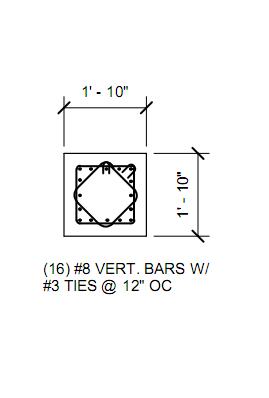 Amanda C. Farace
Army National Guard Readiness Center
Presentation Outline
Existing Lateral System
Location of Shear Walls:
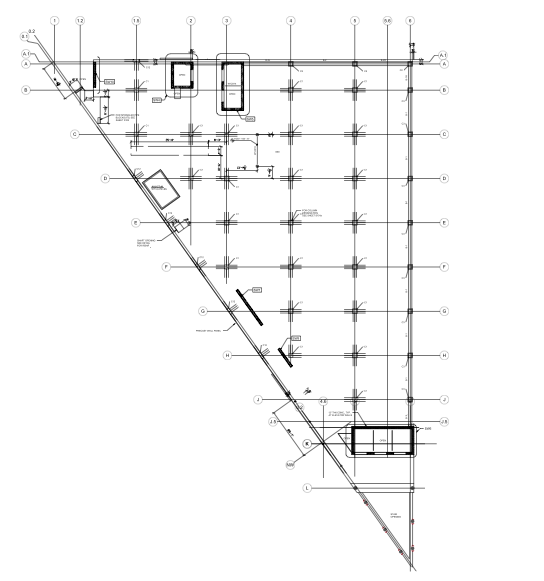 Lateral System
Ordinary reinforced concrete shear walls
12” Thickness
Both North-South and East-West direction
f’c=4,500 psi
Located around elevator cores and stairwells as well as along the corridor of the long side
Introduction & Building Overview
Introduction
Location
Building Statistics
Existing Structural Conditions

Structural Depth Analysis
Breadth Studies
Recommendations & Conclusions
Questions
Amanda C. Farace
Army National Guard Readiness Center
Presentation Outline
Structural Depth Analysis
Introduction & Building Overview

Structural Depth Analysis
Proposal Summary
Design Goals
Gravity System Redesign
Lateral System Redesign
Progressive Collapse Design

Breadth Studies
Recommendations & Conclusions
Questions
Structural Depth Study
Proposal Summary
Amanda C. Farace
Army National Guard Readiness Center
Presentation Outline
Proposal Summary
Depth Study
Redesign of the structural system to include a steel framing system as opposed to the existing cast-in-place concrete structure in order to compare the structural systems to determine which building material is more beneficial. 

Gravity System
Composite metal decking with composite beams and steel columns

Lateral System
Ordinary-Moment Resisting Frames

Progressive Collapse Design

Breadth Topics
Construction Management Analysis
Acoustics Analysis
Introduction & Building Overview

Structural Depth Analysis
Proposal Summary
Design Goals
Gravity System Redesign
Lateral System Redesign
Progressive Collapse Design

Breadth Studies
Recommendations & Conclusions
Questions
Amanda C. Farace
Army National Guard Readiness Center
Presentation Outline
Design Goals
Respect the existing layout and architectural features of the building

Choose a single lateral system and layout that will work effectively

Design the structural steel system for progressive collapse mitigation

Design a structural steel system that reduces overall building costs

Reduce the construction schedule by designing a steel structural system that is more efficient to erect
Introduction & Building Overview

Structural Depth Analysis
Proposal Summary
Design Goals
Gravity System Redesign
Lateral System Redesign
Progressive Collapse Design

Breadth Studies
Recommendations & Conclusions
Questions
Amanda C. Farace
Army National Guard Readiness Center
Presentation Outline
Structural Depth Analysis
Introduction & Building Overview

Structural Depth Analysis
Proposal Summary
Design Goals
Gravity System Redesign
Lateral System Redesign
Progressive Collapse Design

Breadth Studies
Recommendations & Conclusions
Questions
Structural Depth Study
Gravity System Redesign
Amanda C. Farace
Army National Guard Readiness Center
Presentation Outline
Gravity System Redesign
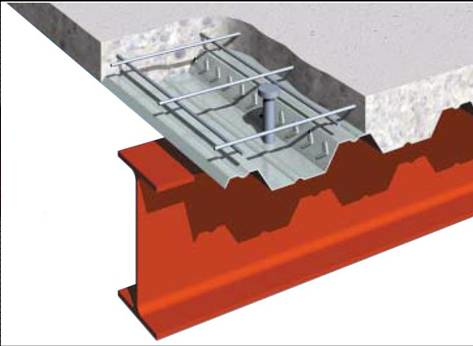 Beam, Girder, and Slab Design
Composite metal deck with concrete slab
3VLI, 19” gage  metal deck
3 ½” Concrete Slab 
Advantages:
Slab design meets 3 hour fire rating
No shoring is required
Quicker and Easier to erect
Disadvantages:
Infill beams are required
Deeper floor assembly
Concrete Slab
Typical Bay Sizes:
Welded Wire Fabric
Introduction & Building Overview

Structural Depth Analysis
Proposal Summary
Design Goals
Gravity System Redesign
Lateral System Redesign
Progressive Collapse Design

Breadth Studies
Recommendations & Conclusions
Questions
28’
28’
25’
Shear Stud
Steel Deck
Steel Beam
Amanda C. Farace
Army National Guard Readiness Center
Presentation Outline
Gravity System Redesign
Typical Floor Layout:
Beam, Girder, and Slab Design
Infill Beams and Girders
Composite  members
Typical beams: W12’s
Typical Girders: W18’s
Advantages:
Lighter than concrete
Span long and irregular bays
Erected Quicker than concrete
Disadvantages:
Require Fireproofing
Deeper floor assembly
Introduction & Building Overview

Structural Depth Analysis
Proposal Summary
Design Goals
Gravity System Redesign
Lateral System Redesign
Progressive Collapse Design

Breadth Studies
Recommendations & Conclusions
Questions
W18 x 35
W12 x 14
W12 x 14
W12 x 14
W18 x 35
Amanda C. Farace
Army National Guard Readiness Center
Presentation Outline
Gravity System Redesign
Column Design
Typical size: W10’s
Live load reduction used in accordance with ASCE 7-05
Spliced at every other level
Optimized to increase the redundancy of shapes
Advantages:
Lighter than concrete
No affect on existing architecture
Erected Quicker than concrete
Disadvantages:
Require Fireproofing
RAM Model – Interaction Diagrams:
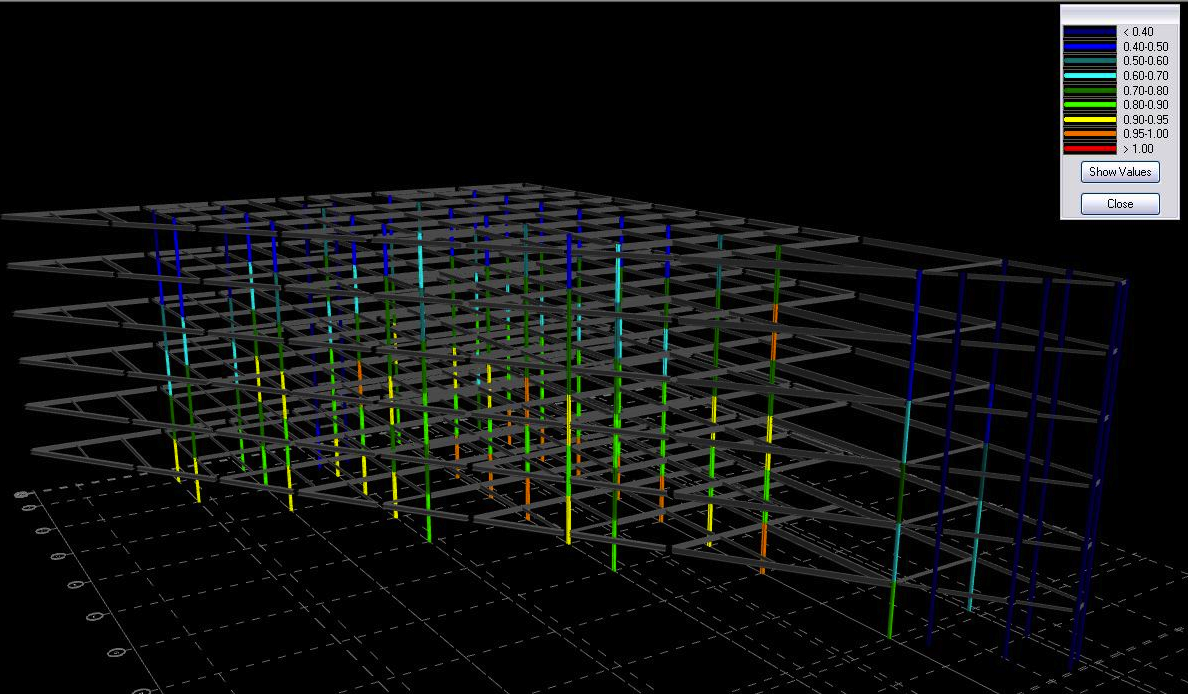 Introduction & Building Overview

Structural Depth Analysis
Proposal Summary
Design Goals
Gravity System Redesign
Lateral System Redesign
Progressive Collapse Design

Breadth Studies
Recommendations & Conclusions
Questions
Amanda C. Farace
Army National Guard Readiness Center
Presentation Outline
Structural Depth Analysis
Introduction & Building Overview

Structural Depth Analysis
Proposal Summary
Design Goals
Gravity System Redesign
Lateral System Redesign
Progressive Collapse Design

Breadth Studies
Recommendations & Conclusions
Questions
Structural Depth Study
Lateral System Redesign
Amanda C. Farace
Army National Guard Readiness Center
Presentation Outline
Lateral System Redesign
Lateral System Design Loads
Wind Loads
Location Parameters for Arlington, VA




ASCE 7-05, Chapter 6
Design Method 2 – Analytical Method

Controls lateral design in both East-West and North-South directions
Wind Forces in East-West Direction:
Introduction & Building Overview

Structural Depth Analysis
Proposal Summary
Design Goals
Gravity System Redesign
Lateral System Redesign
Progressive Collapse Design

Breadth Studies
Recommendations & Conclusions
Questions
Wind Forces in North-South Direction:
Amanda C. Farace
Army National Guard Readiness Center
Presentation Outline
Lateral System Redesign
Lateral System Design Loads
Seismic Loads
Ground Parameters for site location






ASCE 7-05, Chapters 11 & 12
Equivalent Lateral Force Analysis Method
Introduction & Building Overview

Structural Depth Analysis
Proposal Summary
Design Goals
Gravity System Redesign
Lateral System Redesign
Progressive Collapse Design

Breadth Studies
Recommendations & Conclusions
Questions
Seismic Forces:
Amanda C. Farace
Army National Guard Readiness Center
Presentation Outline
Lateral System Redesign
Serviceability Standards
Allowable Drift & Displacement
Wind
		< h/400

Seismic
		< 0.020hx

Values taken from RAM model and compared to allowable drift and displacement values
Serviceability Controls in the East-West Direction
Drift in East-West Direction:
Introduction & Building Overview

Structural Depth Analysis
Proposal Summary
Design Goals
Gravity System Redesign
Lateral System Redesign
Progressive Collapse Design

Breadth Studies
Recommendations & Conclusions
Questions
Displacement in East-West Direction:
Amanda C. Farace
Army National Guard Readiness Center
Presentation Outline
Lateral System Redesign
Steel Moment Resisting Frames
Located around the perimeter of the building
Controlled by wind loads in north-south direction  and serviceability in east-west direction
Optimized to increase the redundancy of shapes
Advantages:
Lighter than concrete
Minimal affect on existing architecture
Erected Quicker than concrete
Disadvantages:
Require Fireproofing
Expensive connections
Deep Members
Location of Moment Frames:
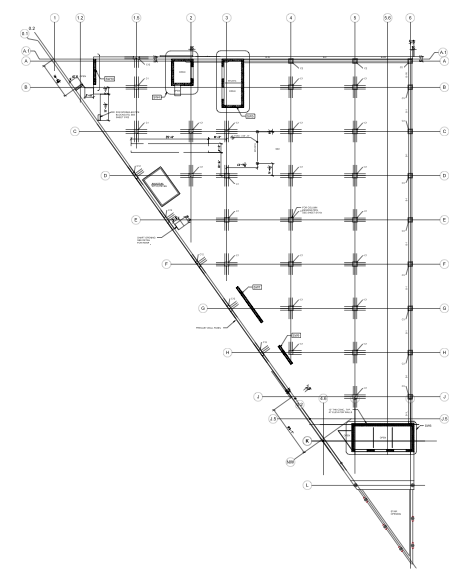 Introduction & Building Overview

Structural Depth Analysis
Proposal Summary
Design Goals
Gravity System Redesign
Lateral System Redesign
Progressive Collapse Design

Breadth Studies
Recommendations & Conclusions
Questions
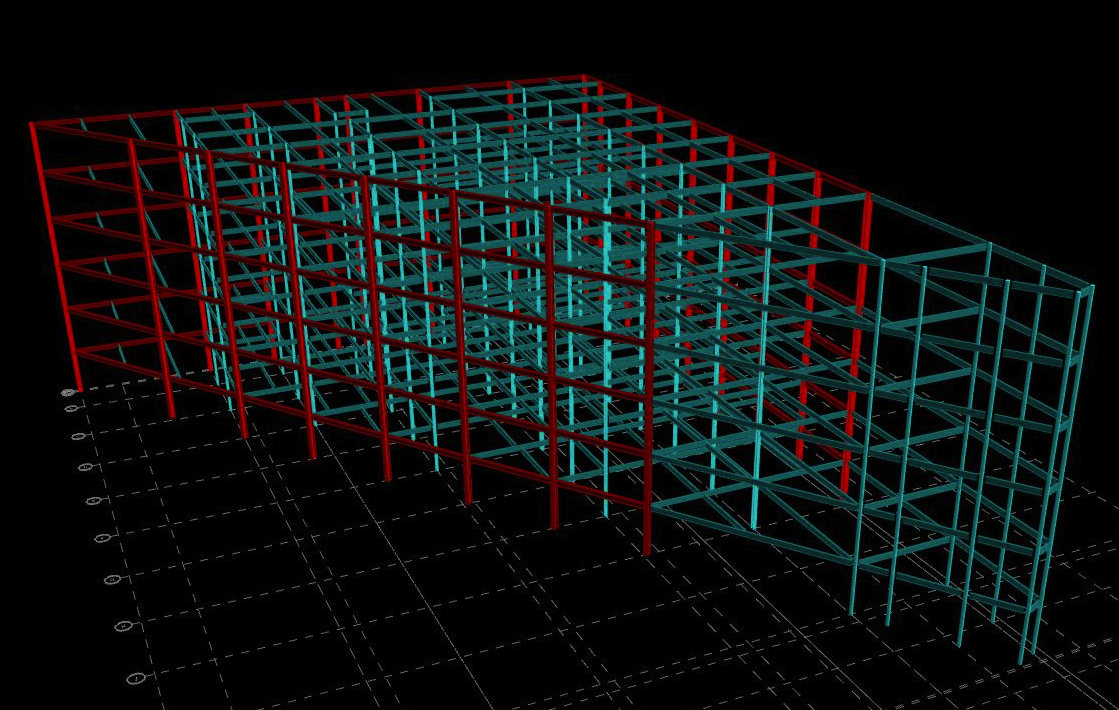 RAM Model:
	Green Elements – Gravity Members
	Red Elements – Lateral Members
Amanda C. Farace
Army National Guard Readiness Center
Presentation Outline
Structural Depth Analysis
Introduction & Building Overview

Structural Depth Analysis
Proposal Summary
Design Goals
Gravity System Redesign
Lateral System Redesign
Progressive Collapse Design

Breadth Studies
Recommendations & Conclusions
Questions
Structural Depth Study
Progressive Collapse Design
Amanda C. Farace
Army National Guard Readiness Center
Presentation Outline
Progressive Collapse Design
Definition of Progressive Collapse

Commentary found in ASCE 7-05 defines progressive collapse as…

“the spread of an initial local failure from element to element, eventually resulting in the collapse of an entire structure of a disproportionately large part of it.”

ASCE and material specific codes do not provide explicit and enforceable  requirements
Introduction & Building Overview

Structural Depth Analysis
Proposal Summary
Design Goals
Gravity System Redesign
Lateral System Redesign
Progressive Collapse Design

Breadth Studies
Recommendations & Conclusions
Questions
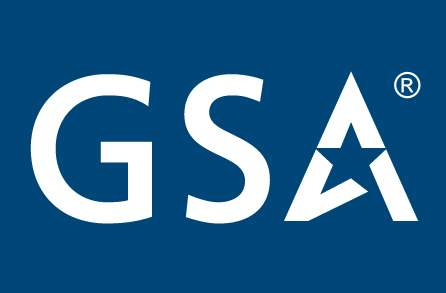 General Services Administration (GSA)

Progressive Collapse Analysis and Design Guidelines (2003)








Department of Defense (DoD)

Unified Facilities Criteria – Design of Buildings to Resist with Progressive Collapse (UFC 4-023-03)
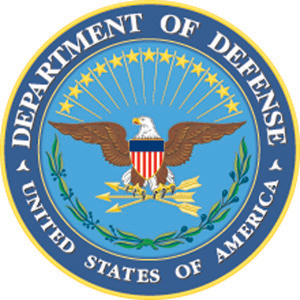 Amanda C. Farace
Army National Guard Readiness Center
Presentation Outline
Progressive Collapse Design
Analysis 1 - Direct Design Approach:
Localizes building failure by requiring the structure be capable of bridging over missing structural elements
GSA Guidelines
Threat Level – High Level of Protection
Assumes instantaneous loss of critical column
Plastic Analysis using virtual work method
Load Combination: 2(DL+0.25LL)
Demand Capacity Ratios (DCR) for each member
Plastic Hinge Formation:
Introduction & Building Overview

Structural Depth Analysis
Proposal Summary
Design Goals
Gravity System Redesign
Lateral System Redesign
Progressive Collapse Design

Breadth Studies
Recommendations & Conclusions
Questions
QUD=Demand Capacity
QCE=Expected Capacity
Amanda C. Farace
Army National Guard Readiness Center
Presentation Outline
Progressive Collapse Design
Analysis 1 - Direct Design Approach:
Localizes building failure by requiring the structure be capable of bridging over missing structural elements
GSA Guidelines
Threat Level – High Level of Protection
Assumes instantaneous loss of critical column
Plastic Analysis using virtual work method
Load Combination: 2(DL+0.25LL)
Demand Capacity Ratios (DCR) for each member
Bays Designed:
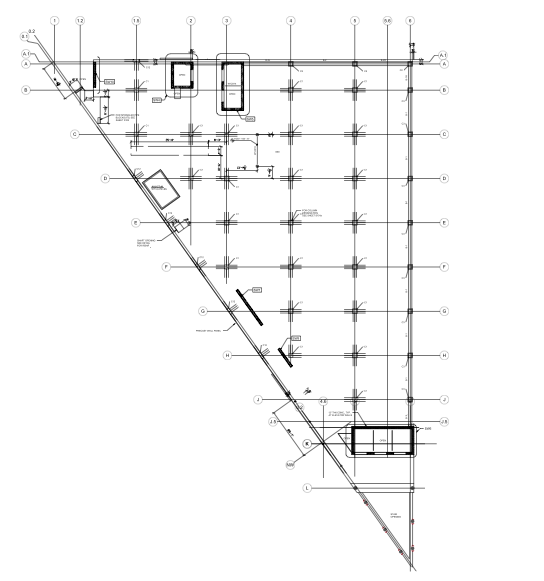 Introduction & Building Overview

Structural Depth Analysis
Proposal Summary
Design Goals
Gravity System Redesign
Lateral System Redesign
Progressive Collapse Design

Breadth Studies
Recommendations & Conclusions
Questions
QUD=Demand Capacity
QCE=Expected Capacity
Amanda C. Farace
Army National Guard Readiness Center
Presentation Outline
Progressive Collapse Design
Analysis 1 - Direct Design Approach:
Localizes building failure by requiring the structure be capable of bridging over missing structural elements
GSA Guidelines
Threat Level – High Level of Protection
Assumes instantaneous loss of critical column
Plastic Analysis using virtual work method
Load Combination: 2(DL+0.25LL)
Demand Capacity Ratios (DCR) for each member
Member Sizes:
Introduction & Building Overview

Structural Depth Analysis
Proposal Summary
Design Goals
Gravity System Redesign
Lateral System Redesign
Progressive Collapse Design

Breadth Studies
Recommendations & Conclusions
Questions
W21 x 44
W21 x 44
W 14 x 257
W21 x 73
W21 x 73
W 14 x 257
W27 x 102
W27 x 102
W 14 x 257
W33 x 118
W33 x 118
W 14 x 257
QUD=Demand Capacity
QCE=Expected Capacity
W33 x 152
W33 x 152
W 14 x 257
Amanda C. Farace
Army National Guard Readiness Center
Presentation Outline
Progressive Collapse Design
Analysis 2 - Indirect Method:

Requires consideration of strength, continuity, and ductility of connections for resisting progressive collapse
DoD Guidelines
Threat Level – Low Level of Protection (LLOP)
Requires the structure be mechanically tied
Peripheral Ties
Internal Ties 
Ties to Columns
Vertical Ties
Horizontal Ties
Typical Moment connections can meet these requirements
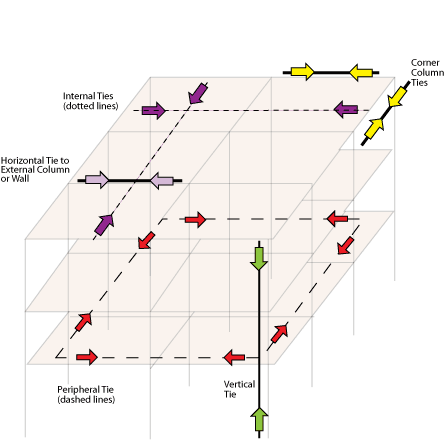 Tie Forces:
Introduction & Building Overview

Structural Depth Analysis
Proposal Summary
Design Goals
Gravity System Redesign
Lateral System Redesign
Progressive Collapse Design

Breadth Studies
Recommendations & Conclusions
Questions
Amanda C. Farace
Army National Guard Readiness Center
Presentation Outline
Progressive Collapse Design
Analysis 2 - Indirect Method:

Requires consideration of strength, continuity, and ductility of connections for resisting progressive collapse
DoD Guidelines
Threat Level – Low Level of Protection (LLOP)
Requires the structure be mechanically tied
Peripheral Ties
Internal Ties 
Ties to Columns
Vertical Ties
Horizontal Ties
Typical Moment connections can meet these requirements
Tie Force Requirement Equations:

	Internal Tie Forces = 0.5(1.2DL+1.6LL)StL1

	Peripheral Tie Forces =  0.25(1.2 DL+1.6LL)StL1

	Column Ties:

		Horizontal Tie Forces


		Vertical Tie Forces = (ATRIB)(1.2DL+1.6LL)
Introduction & Building Overview

Structural Depth Analysis
Proposal Summary
Design Goals
Gravity System Redesign
Lateral System Redesign
Progressive Collapse Design

Breadth Studies
Recommendations & Conclusions
Questions
Amanda C. Farace
Army National Guard Readiness Center
Presentation Outline
Breadth Studies
Introduction & Building Overview
Structural Depth Analysis

Breadth Studies
Construction Management Analysis
Acoustical Analysis 

Recommendations & Conclusions
Questions
Breadth Studies
Construction Management Analysis
Amanda C. Farace
Army National Guard Readiness Center
Presentation Outline
Construction Management Analysis
Cost Analysis
Existing Concrete Structure Costs






Proposed Steel Structure Costs
Introduction & Building Overview
Structural Depth Analysis

Breadth Studies
Construction Management Analysis
Acoustical Analysis 

Recommendations & Conclusions
Questions
Amanda C. Farace
Army National Guard Readiness Center
Presentation Outline
Construction Management Analysis
Schedule Analysis
Existing Concrete Structure Costs
5 Construction Zones
Floor to Floor Construction
Multiple crews used for forming
Approximately 67 Days per Floor
Total Construction: 337 Days
Introduction & Building Overview
Structural Depth Analysis

Breadth Studies
Construction Management Analysis
Acoustical Analysis 

Recommendations & Conclusions
Questions
Amanda C. Farace
Army National Guard Readiness Center
Presentation Outline
Construction Management Analysis
Schedule Analysis
Proposed Steel Structure Costs
5 Construction Zones
Floor to Floor Construction
Single crews used
Approximately 28 Days per Floor
Total Construction: 171 Days
Introduction & Building Overview
Structural Depth Analysis

Breadth Studies
Construction Management Analysis
Acoustical Analysis 

Recommendations & Conclusions
Questions
Amanda C. Farace
Army National Guard Readiness Center
Presentation Outline
Construction Management Analysis
Results
Reduced schedule by 166 days
Saved Approximately $125,000
Introduction & Building Overview
Structural Depth Analysis

Breadth Studies
Construction Management Analysis
Acoustical Analysis 

Recommendations & Conclusions
Questions
Amanda C. Farace
Army National Guard Readiness Center
Presentation Outline
Breadth Studies
Introduction & Building Overview
Structural Depth Analysis

Breadth Studies
Construction Management Analysis
Acoustical Analysis 

Recommendations & Conclusions
Questions
Breadth Studies
Acoustical Analysis
Amanda C. Farace
Army National Guard Readiness Center
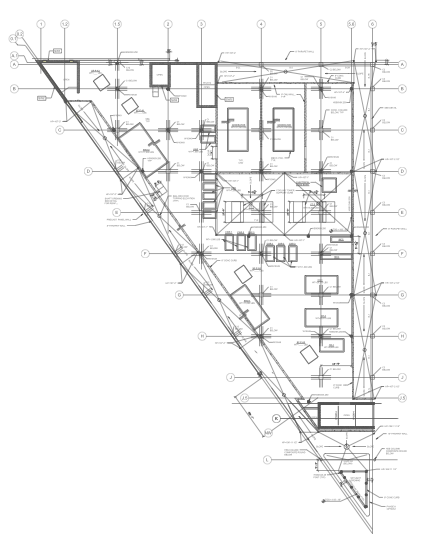 Presentation Outline
Acoustical Analysis
Area under Cooling Towers:
Due to reduction in the concrete thickness possible acoustical issues may be induced

Noise transmission from the mechanical penthouse to the office spaces on Level 5T must be checked
The area under two cooling towers was considered
Introduction & Building Overview
Structural Depth Analysis

Breadth Studies
Construction Management Analysis
Acoustical Analysis 

Recommendations & Conclusions
Questions
Amanda C. Farace
Army National Guard Readiness Center
Presentation Outline
Acoustical Analysis
Due to reduction in the concrete thickness possible acoustical issues may be induced

Noise transmission from the mechanical penthouse to the office spaces on Level 5T must be checked
The area under two cooling towers was considered
Existing Floor System:
9” Concrete slab
Additional 6” concrete below the equipment base
Proposed Floor System:
3 VLI metal deck with 3 ½” concrete slab
Additional 6” concrete below the equipment base
Introduction & Building Overview
Structural Depth Analysis

Breadth Studies
Construction Management Analysis
Acoustical Analysis 

Recommendations & Conclusions
Questions
Existing Penthouse Floor System
Proposed Penthouse Floor System
Amanda C. Farace
Army National Guard Readiness Center
Presentation Outline
Acoustical Analysis
Results
The proposed floor system is adequate in restricting sound penetration 
No additional acoustical materials are required
Introduction & Building Overview
Structural Depth Analysis

Breadth Studies
Construction Management Analysis
Acoustical Analysis 

Recommendations & Conclusions
Questions
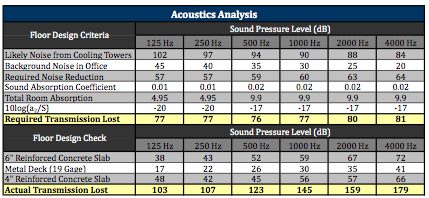 Amanda C. Farace
Army National Guard Readiness Center
Presentation Outline
Conclusions
Introduction & Building Overview
Structural Depth Analysis
Breadth Studies

Recommendations & Conclusions
Design Goal Analysis
Recommendations
Acknowledgements 

Questions
Recommendations & Evaluation
Amanda C. Farace
Army National Guard Readiness Center
Presentation Outline
Design Goals
Respect the existing layout and architectural features of the building

Choose a single lateral system and layout that will work effectively

Design the structural steel system for progressive collapse mitigation

Design a structural steel system that reduces overall building costs

Reduce the construction schedule by designing a steel structural system that is more efficient to erect
Introduction & Building Overview
Structural Depth Analysis
Breadth Studies

Recommendations & Conclusions
Design Goal Analysis
Recommendations
Acknowledgements 

Questions
Amanda C. Farace
Army National Guard Readiness Center
Presentation Outline
Recommendations
Introduction & Building Overview
Structural Depth Analysis
Breadth Studies

Recommendations & Conclusions
Design Goal Analysis
Recommendations
Acknowledgements

Questions
The proposed steel framing and moment frames would be a feasible alternative to the existing cast-in-place concrete structure  for the Army National Guard Readiness Center
Amanda C. Farace
Army National Guard Readiness Center
Presentation Outline
Acknowledgements
I would like to thank the following individuals for their assistance in the completion of this thesis

Tompkins Builders, Inc
 	Everyone working on the Army National Guard Readiness Center Addition 
 
Army National Guard
	LTC Rodney Graham
 
The Pennsylvania State University
	Thesis Consultants
		- Dr. Thomas Boothby
		- Professor Kevin M. Parfitt
		- Professor Robert Holland
	
The entire Architectural Engineering Department and Professors at Penn State for their support and guidance over the years
 
Family and Friends
A special thank you to family, friends, and peers for the much needed support and help they have provided.  It would have been a difficult process without their love and understanding throughout this process.
Introduction & Building Overview
Structural Depth Analysis
Breadth Studies

Recommendations & Conclusions
Design Goal Analysis
Recommendations
Acknowledgements

Questions
Amanda C. Farace
Army National Guard Readiness Center
Presentation Outline
Questions
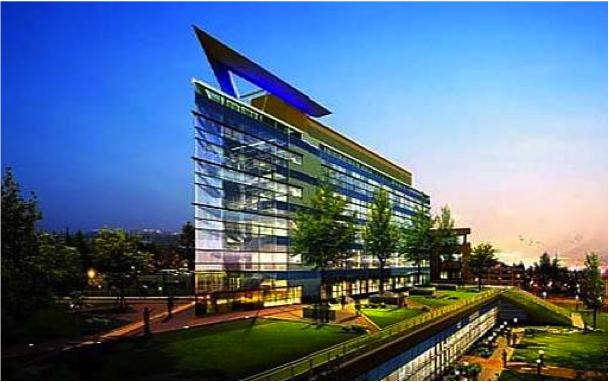 Introduction & Building Overview
Structural Depth Analysis
Breadth Studies
Recommendations & Conclusions

Questions
Amanda C. Farace
Army National Guard Readiness Center